Welcome			 10:30am Service
to Elk River Lutheran Church

All are invited to share in the Lord’s Supper.
We encourage children to participate in worship and communion.	
Nursery is available, should you desire it.
Restrooms are located in fellowship area and lower level.
Community Announcements
Welcome guests! Thank you for worshipping with us.Please feel free to take home your worship bulletin for people and families to keep in your prayers.Visit www.elkriverlutheran.org for the latest information.
Sharing of the Peace
The peace of Christ be with you always.

And also with you.
P
C
Gathering Song                                             “All are Welcome”
1	Let us build a house where love can dwell
and all can safely live,
a place where saints and children tell
how hearts learn to forgive.
Built of hopes and dreams and visions,
rock of faith and vault of grace;
here the love of Christ shall end divisions:
Gathering Song                                             “All are Welcome”
REFRAIN
All are welcome, all are welcome,
all are welcome in this place.
Gathering Song                                             “All are Welcome”
4	Let us build a house where hands will reach
beyond the wood and stone
to heal and strengthen, serve and teach,
and live the Word they've known.
Here the outcast and the stranger
bear the image of God's face;
let us bring an end to fear and danger:
Gathering Song                                             “All are Welcome”
REFRAIN
All are welcome, all are welcome,
all are welcome in this place.
Gathering Song                                             “All are Welcome”
5	Let us build a house where all are named,
their songs and visions heard
and loved and treasured, taught and claimed
as words within the Word.
Built of tears and cries and laughter,
prayers of faith and songs of grace,
let this house proclaim from floor to rafter:
Gathering Song                                             “All are Welcome”
REFRAIN
All are welcome, all are welcome,
all are welcome in this place.
Confession and Forgiveness
In the name of the Father,
and of the ☩ Son,
and of the Holy Spirit.

Amen
P
C
Confession and Forgiveness
Almighty God, to whom all hearts are open, all desires known, and from whom no secrets are hid: cleanse the thoughts of our hearts by the inspiration of your Holy Spirit, that we may perfectly love you and worthily magnify your holy name, through Jesus Christ our Lord.

Amen.
P
C
Confession and Forgiveness
Let us confess our sin in the presence of God and of one another.
P
Confession and Forgiveness
Most merciful God,
we confess that we are captive to sin and cannot free ourselves. We have sinned against you in thought, word, and deed, by what we have done and by what we have left undone.
P
C
Confession and Forgiveness
We have not loved you with our whole heart; we have not loved our neighbors as ourselves. For the sake of your Son, Jesus Christ, have mercy on us. Forgive us, renew us, and lead us, so that we may delight in your will and walk in your ways, to the glory of your holy name.
Amen.
C
Confession and Forgiveness
God, who is rich in mercy, loved us even when we were dead in sin, and made us alive together with Christ. By grace you have been saved. In the name of ☩ Jesus Christ, your sins are forgiven. Almighty God strengthen you with power through the Holy Spirit, that Christ may live in your hearts through faith.
Amen.
P
C
Song of Praise                               “Thanks Be to Our God”
CHORUS 
Hallelujah.
Everlasting songs will rise for all You've done.
Hallelujah. Hallelujah.
Thanks be to our God!
Song of Praise                               “Thanks Be to Our God”
VERSE 1
For the road that leads from darkness into light,
For the hope that rescues us from endless night,
For the grace that covers sin,
At the door where life begins,
For salvation reaching in to guide us through,
Thanks be to our God.
Song of Praise                               “Thanks Be to Our God”
CHORUS 
Hallelujah.
Everlasting songs will rise for all You've done.
Hallelujah. Hallelujah.
Thanks be to our God!
Song of Praise                               “Thanks Be to Our God”
VERSE 2
For the healing that no mortal can explain,
For deliverance that breaks the sinner's chains,
For the strength to carry on,
And forgiveness great and strong,
And the promise of Your mercies ever new,
Thanks be to our God.
Song of Praise                               “Thanks Be to Our God”
CHORUS 
Hallelujah.
Everlasting songs will rise for all You've done.
Hallelujah. Hallelujah.
Thanks be to our God!
Prayer of the Day
Let us pray, 
Holy God, as we ponder life’s big questions, lead us to true and wise answers, wherever we can find them: on the internet, in scripture, or through the wisdom of those around us, through Jesus Christ, our Savior and Lord, who lives and reigns with you and the Holy Spirit, one God, now and forever. Amen.
P
C
First Reading: 		                   Deuteronomy 31: 6-8
6Be strong and bold; have no fear or dread of them, because it is the LORD your God who goes with you; he will not fail you or forsake you."
First Reading: 		                   Deuteronomy 31: 6-8
7Then Moses summoned Joshua and said to him in the sight of all Israel: "Be strong and bold, for you are the one who will go with this people into the land that the LORD has sworn to their ancestors to give them; and you will put them in possession of it. 8It is the LORD who goes before you. He will be with you; he will not fail you or forsake you. Do not fear or be dismayed.“

Here ends the reading.
Gospel		                                      Matthew 4:12-23
Please stand for the reading of the Gospel
12Now when Jesus heard that John had been arrested, he withdrew to Galilee. 13He left Nazareth and made his home in Capernaum by the sea, in the territory of Zebulun and Naphtali, 14so that what had been spoken through the prophet Isaiah might be fulfilled:
Gospel		                                      Matthew 4:12-23
15"Land of Zebulun, land of Naphtali,  on the road by the sea, across the Jordan, Galilee of the Gentiles —  16the people who sat in darkness  have seen a great light,  and for those who sat in the region and shadow of death  light has dawned." 17From that time Jesus began to proclaim, "Repent, for the kingdom of heaven has come near."
Gospel		                                      Matthew 4:12-23
18As he walked by the Sea of Galilee, he saw two brothers, Simon, who is called Peter, and Andrew his brother, casting a net into the sea — for they were fishermen. 19And he said to them, "Follow me, and I will make you fish for people." 20Immediately they left their nets and followed him.
Gospel		                                      Matthew 4:12-23
21As he went from there, he saw two other brothers, James son of Zebedee and his brother John, in the boat with their father Zebedee, mending their nets, and he called them. 22Immediately they left the boat and their father, and followed him. 23Jesus went throughout Galilee, teaching in their synagogues and proclaiming the good news of the kingdom and curing every disease and every sickness among the people.
Gospel
The Gospel of the Lord

	Praise to you, O Christ
P
C
Children’s Message
Children are invited to come to the front.
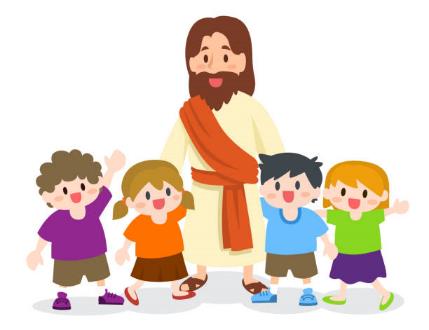 Sermon		                                 Pastor Nathan Mugaas
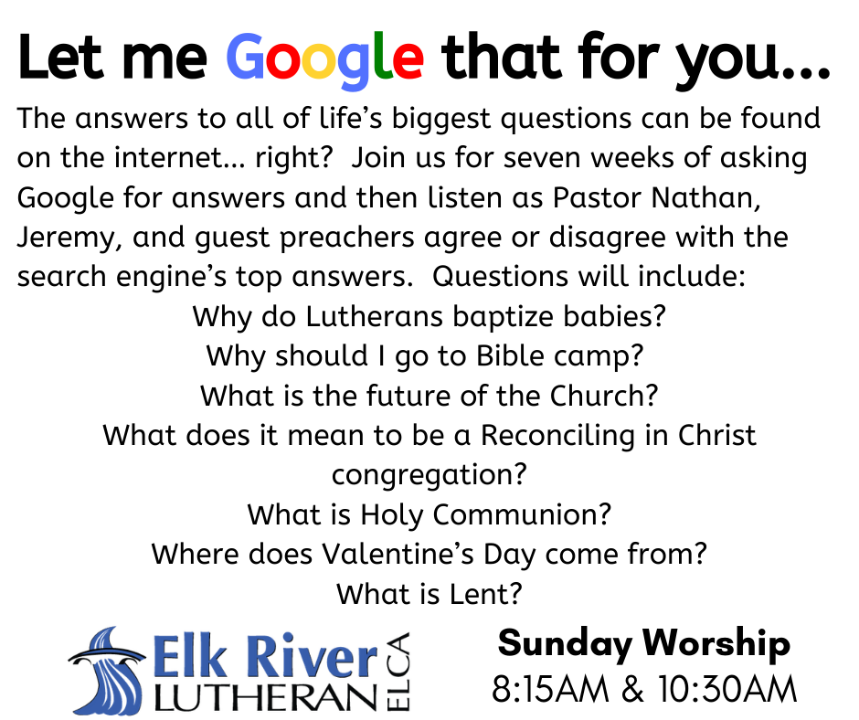 Song of the Day                                                “My Lighthouse”
CHORUS
My Lighthouse, X X
 my Lighthouse X X
Shining in the darkness,
I will follow You! Oh,
Song of the Day                                                “My Lighthouse”
My Lighthouse, X X 
My Lighthouse X X
I will trust the promise:
You will carry me safe to shore,
Safe to shore, safe to shore, safe to shore.
Song of the Day                                                “My Lighthouse”
VERSE 1
In my wrestling, and in my doubts,
In my failures, You won't walk out.
Your great love will lead me through;
You are the peace in my troubled sea, whoa oh,
You are the peace in my troubled sea.
Song of the Day                                                “My Lighthouse”
CHORUS
My Lighthouse, X X
 my Lighthouse X X
Shining in the darkness,
I will follow You! Oh,
Song of the Day                                                “My Lighthouse”
My Lighthouse, X X 
My Lighthouse X X
I will trust the promise:
You will carry me safe to shore,
Safe to shore, safe to shore, safe to shore.
Song of the Day                                                “My Lighthouse”
VERSE 3
I won't fear what tomorrow brings.
With each morning, I'll rise and sing.
My God's love will lead me through;
You are the peace in my troubled sea, whoa oh,
You are the peace in my troubled sea.
Song of the Day                                                “My Lighthouse”
CHORUS
My Lighthouse, X X
 my Lighthouse X X
Shining in the darkness,
I will follow You! Oh,
Song of the Day                                                “My Lighthouse”
My Lighthouse, X X 
My Lighthouse X X
I will trust the promise:
You will carry me safe to shore,
Safe to shore, safe to shore, safe to shore.
Installation of Lisa Sampson
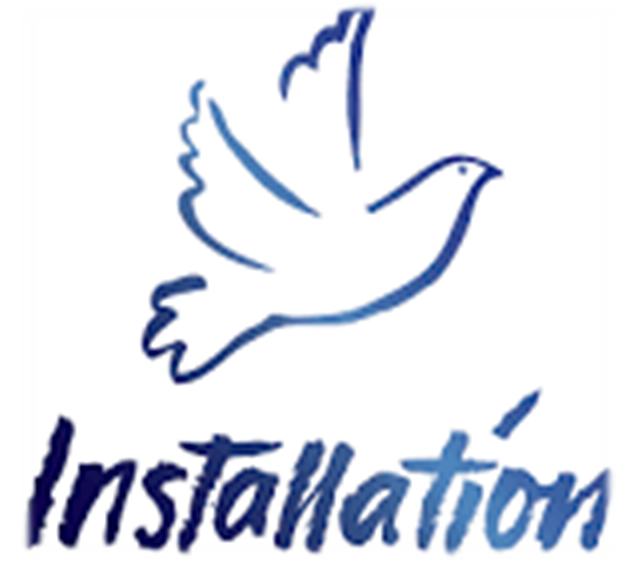 “As the Father  has sent me,   so I send you.”
~John 20:21
Installation of Lisa Sampson
After prayerful deliberation,
we, of Elk River Lutheran Church,
have appointed Lisa Sampson
to serve in the position of  Director of Children, Youth, and Family Ministry.
Installation of Lisa Sampson
Our Lord Jesus, who came among us as a servant, calls us to faith and a life of loving service to our neighbor. You come among us as one invited to render a particular service, a gift from God to inspire us to love and good works.
P
Installation of Lisa Sampson
Lisa, in the presence of this assembly
will you commit yourself to this new trust and responsibility, in the confidence that it comes from God?

Lisa: I will, and I ask God to help me.
P
Installation of Lisa Sampson
Will you carry out this ministry in accordance with the holy scriptures and with the confessions of the Lutheran church and in harmony with the constitutions of the Evangelical Lutheran Church in America?

Lisa: I will, and I ask God to help me.
P
Installation of Lisa Sampson
Will you be diligent in your study of the holy scriptures and faithful in your use of the means of grace and in prayer?

Lisa: I will, and I ask God to help me.
P
Installation of Lisa Sampson
Trusting in God’s care, will you seek to grow in love for those you serve, strive for excellence in your skills, and adorn the gospel of Jesus Christ with a godly life?

Lisa: I will, and I ask God to help me.
P
Installation of Lisa Sampson
Almighty God, who has given you the will to do these things, graciously give you the strength and compassion to perform them.

Lisa: I will, and I ask God to help me.
P
Installation of Lisa Sampson
Almighty God, who has given you the will to do these things, graciously give you the strength and compassion to perform them.

Amen.
P
C
Installation of Lisa Sampson
People of God, will you receive Lisa into this ministry as one sent to serve in the church of Jesus Christ?

We will, and we ask God to help us.
P
C
Installation of Lisa Sampson
Will you pray for her, help and honor her for her work’s sake, and in all things strive to live together in the peace and unity of Christ?

We will, and we ask God to help us.
P
C
Installation of Lisa Sampson
Lisa, I now declare you installed as  Director of Children, Youth, and Family Ministry. Almighty God bless you, and direct your days and your deeds in peace, that you may be a faithful servant of Christ.

Amen.
P
C
Prayers of Intercession – Bidding Prayers
Each prayer petition ends with a time for silent prayer and reflection, and then the following call and response:

	Lord, in your mercy,
	Hear our prayer.
P
C
Offering
Let us share and receive the gifts God has given us.
“Goodness of God”


Featuring Aziley Smith and Kara Hennig
Tithe.ly
text the word GIVE to 
612-324-8257
Visit elkriverlutheran.org/give for more giving options
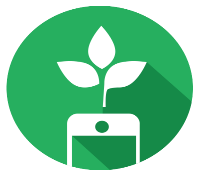 Offering Prayer
Let us pray.
God of all creation, all you have made is good, and your love endures forever. You bring forth bread from the earth and fruit from the vine. Nourish us with these gifts, that we might be for the world signs of your gracious presence in Jesus Christ, our Savior and Lord.
Amen.
P
C
Words of Institution
In the night in which he was betrayed,
our Lord Jesus took bread, and gave thanks;
broke it, and gave it to his disciples, saying:
Take and eat; this is my body, given for you.
Do this for the remembrance of me. 
Again, after supper, he took the cup, gave thanks,
and gave it for all to drink, saying:
This cup is the new covenant in my blood,
shed for you and for all people for the forgiveness of sin.
Do this for the remembrance of me.
P
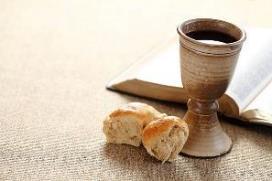 The Lord’s Prayer
Our Father, who art in heaven,
hallowed be thy name,
thy kingdom come,
thy will be done,
on earth as it is in heaven.
Give us this day our daily bread;
and forgive us our trespasses…
C
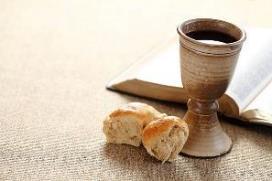 The Lord’s Prayer
…as we forgive those
who trespass against us;
and lead us not into temptation,
but deliver us from evil.
For thine is the kingdom,
and the power, and the glory,
forever and ever. Amen.
C
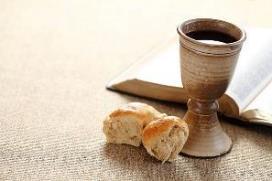 Communion Invitation
Come to the banquet, for all is now ready.
You are invited to join in Holy Communion.
Children are welcomed to join us at the altar for a blessing. 
Gluten free wafers available.
Both wine and grape juice are available.
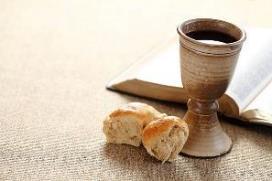 Communion Distribution                         “Come to the Water”
VERSE 1
O let all who thirst,
Let them come to the water.
And let all who have nothing,
Let them come to the Lord:
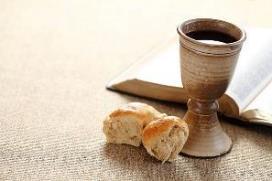 Communion Distribution                         “Come to the Water”
Without money, without price.
Why should you pay the price,
Except for the Lord?
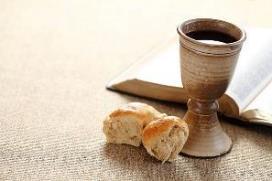 Communion Distribution                         “Come to the Water”
VERSE 2
And let all who seek,
Let them come to the water.
And let all who have nothing,
Let them come to the Lord:
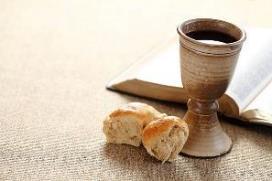 Communion Distribution                         “Come to the Water”
Without money, without strife.
Why should you spend your life,
Except for the Lord?
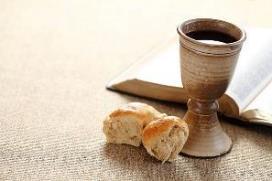 Communion Distribution                         “Come to the Water”
VERSE 3
And let all who toil,
Let them come to the water.
And let all who are weary,
Let them come to the Lord:
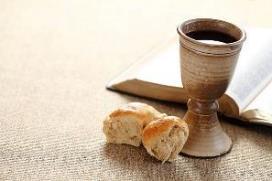 Communion Distribution                         “Come to the Water”
All who labor, without rest.
How can your soul find rest,
Except for the Lord?
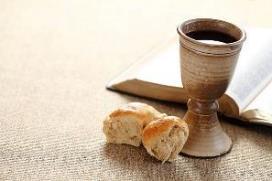 Communion Distribution                         “Come to the Water”
VERSE  4
And let all the poor,
Let them come to the water.
And let the ones who are laden,
Let them come to the Lord:
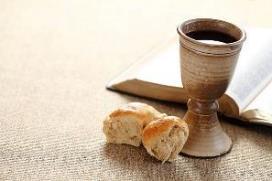 Communion Distribution                         “Come to the Water”
Bring the children without might.
Easy the load and light:
Come to the Lord, come to the Lord,
Come to the Lord, come to the Lord.

O let all who thirst, let them come to the water.
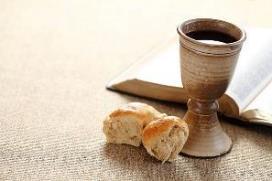 Communion Blessing
P
The body and blood of our Lord Jesus
Christ strengthen you and keep you in 
God's grace.

Amen.
C
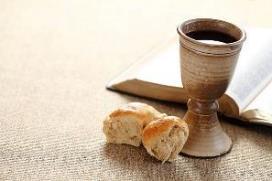 Communion Prayer
P
Let us pray.
We give you thanks, almighty God, that you have refreshed us through the healing power of this gift of life. In your mercy, strengthen us through this gift, in faith toward you and in fervent love toward one another; for the sake of Jesus Christ our Lord.  Amen.
C
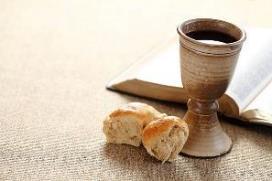 Blessing of Congregation
The Lord bless you and keep you.
The Lord’s face shine on you with grace and mercy.
The Lord look upon you with favor and ☩ give you peace.
Amen.
P
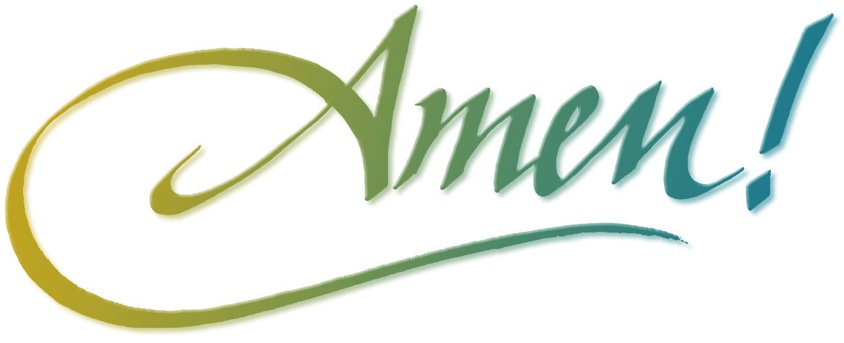 C
Sending Song          “The Church Song (We are the Church)”
CHORUS
We are the church,
the body of our Lord;
we are all God’s children.
We have been restored.
Sending Song          “The Church Song (We are the Church)”
VERSE 1
The church is not a building
where people go to pray;
it’s not made out of sticks and stones,
it’s not made out of clay.
Sending Song          “The Church Song (We are the Church)”
CHORUS
We are the church,
the body of our Lord;
we are all God’s children.
We have been restored.
Sending Song          “The Church Song (We are the Church)”
VERSE 4
The church, it is the people
living out their lives,
CALLED, ENLIGHTENED, SANCTIFIED
for the work of Jesus Christ.
Sending Song          “The Church Song (We are the Church)”
CHORUS
We are the church,
the body of our Lord;
we are all God’s children.
We have been restored.
Sending Song          “The Church Song (We are the Church)”
CHORUS
We are the church,
the body of our Lord;
we are all God’s children.
We have been restored.
Sending Dialog
P
Go in peace. Share the Good News!
We will! Thanks be to God.
C
Special thanks to all who assisted during worship.
Liturgy, songs and lyrics are reprinted with permission. Current copyright licenses held with CCLI, OneLicense, Licensing and Augsburg Fortress. Duplication in any form prohibited without permission or valid license from copyright administrator.